Unit 5
Where will you bethis weekend?
Lesson 1
Vocabulary
A. Vocabulary
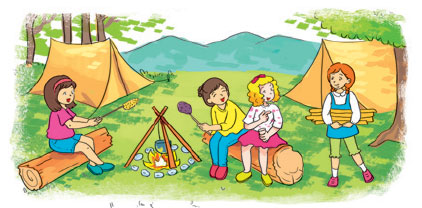 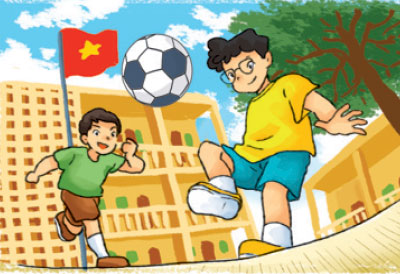 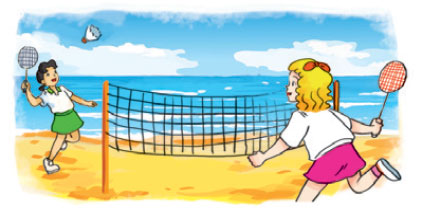 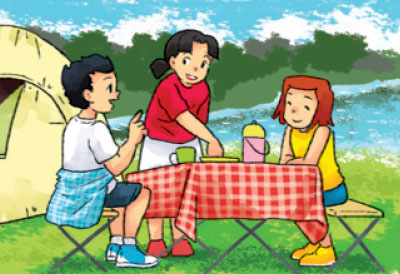 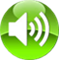 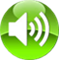 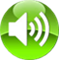 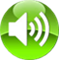 in the mountain
in the countryside
at school
at the seaside
ở trên núi
ở nông thôn
ở trường
ở bờ biển
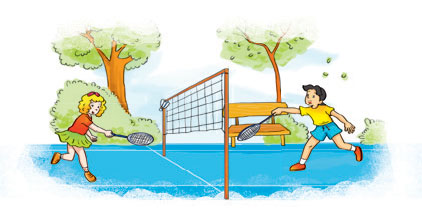 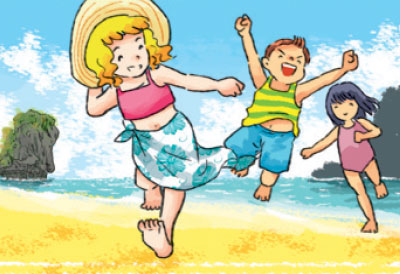 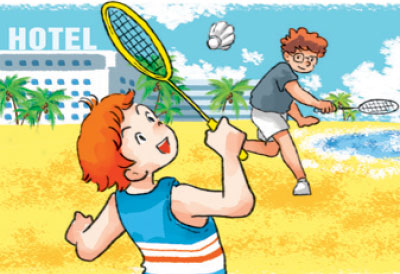 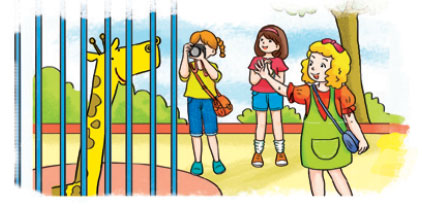 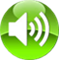 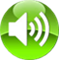 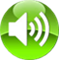 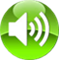 in the park
on the beach
at the zoo
by the sea
ở sở thú
ở gần biển
ở bãi biển
ở công viên
GRAMMAR
1. Look, listen and repeat.
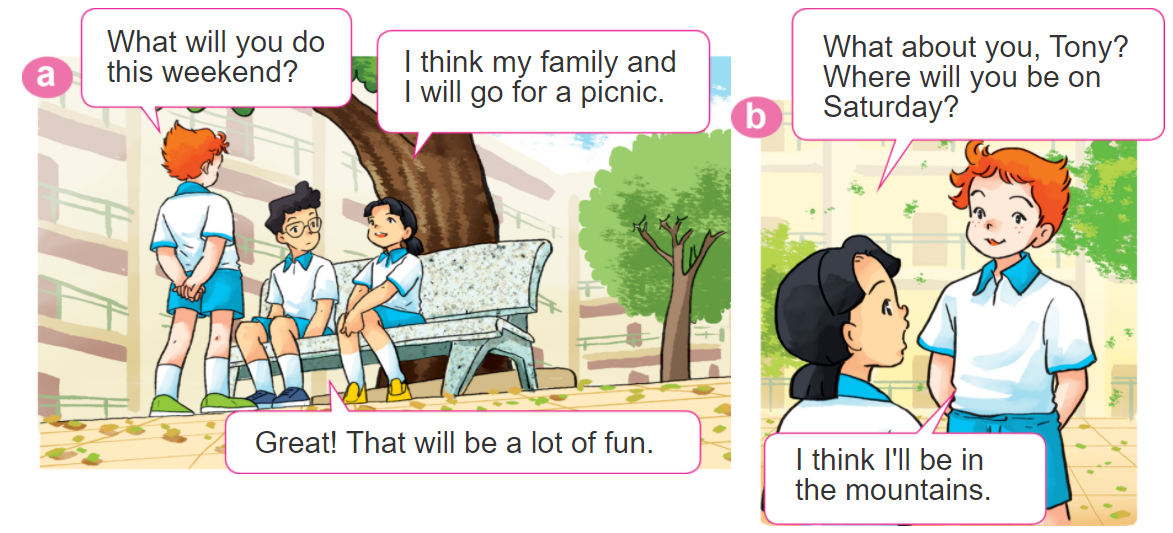 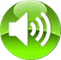 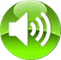 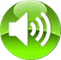 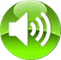 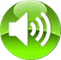 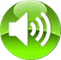 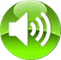 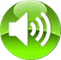 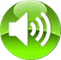 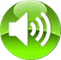 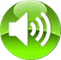 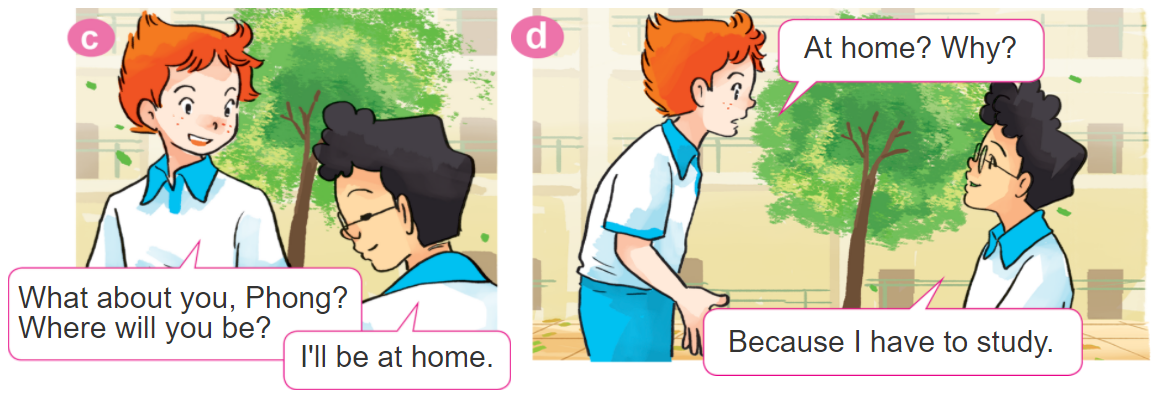 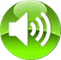 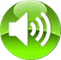 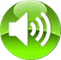 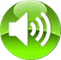 2. Point and say.
Where will you be this weekend?
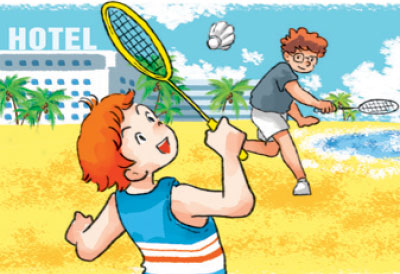 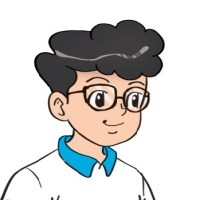 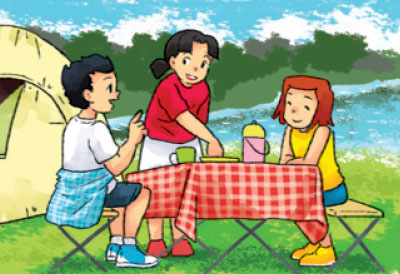 I think I'll be ____________.
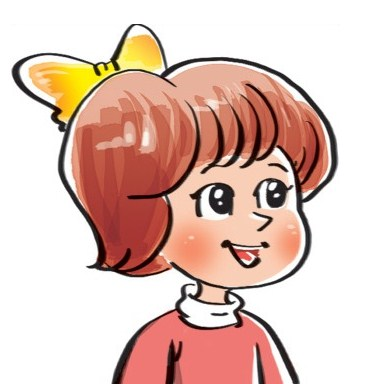 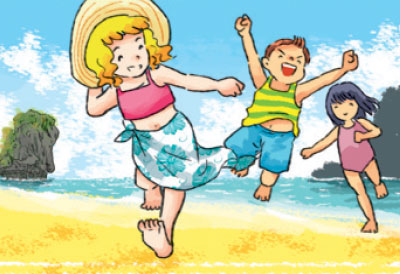 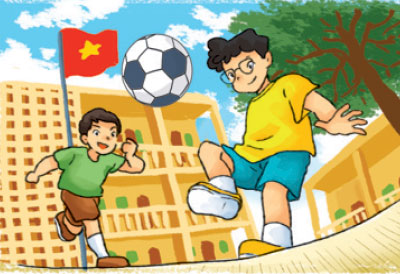 by the sea
in the
countryside
at school
on the beach
3. Let’s talk.
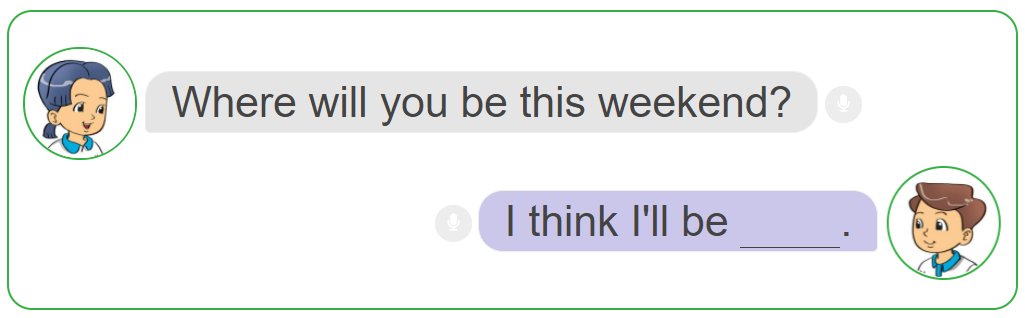 4. Listen and tick.
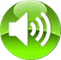 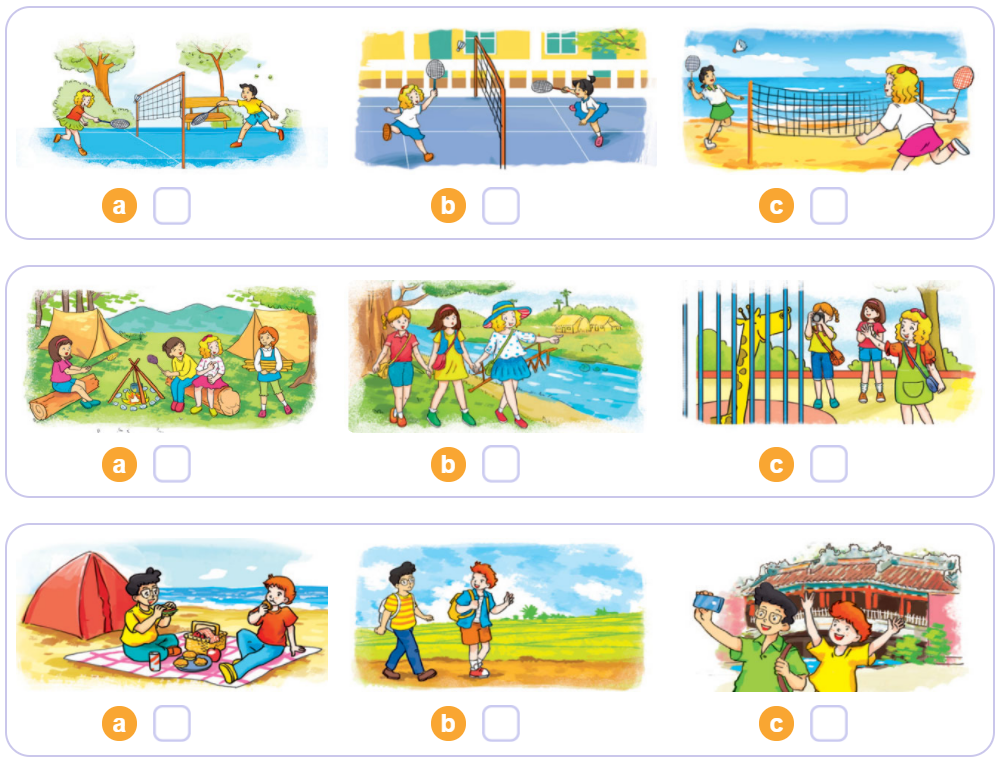 1
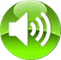 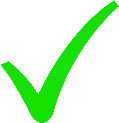 2
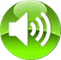 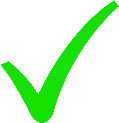 3
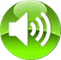 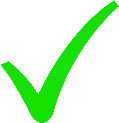 5. Read and match.
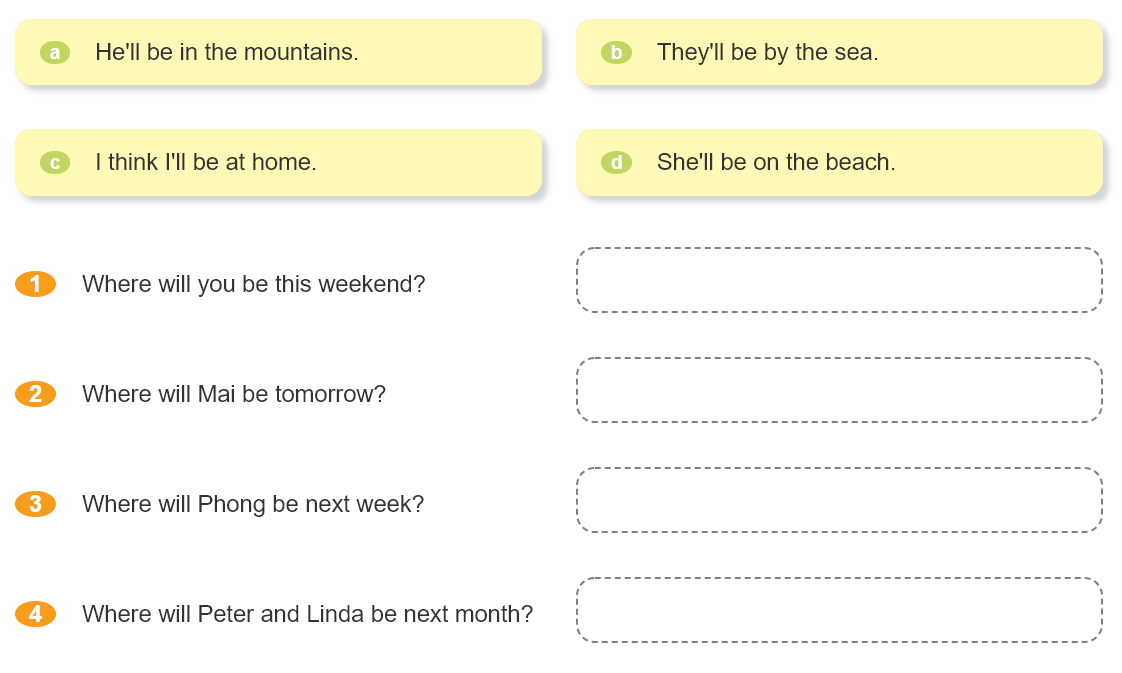 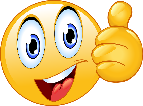 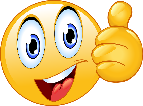 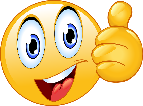 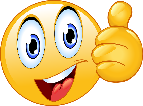 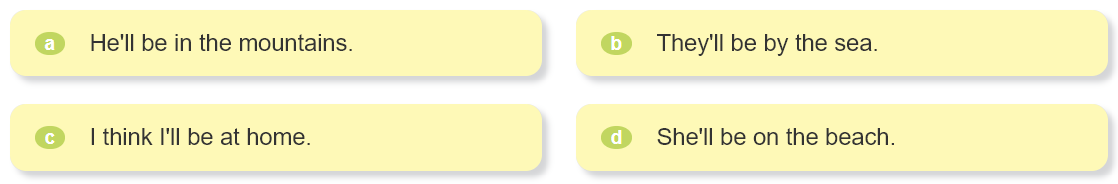 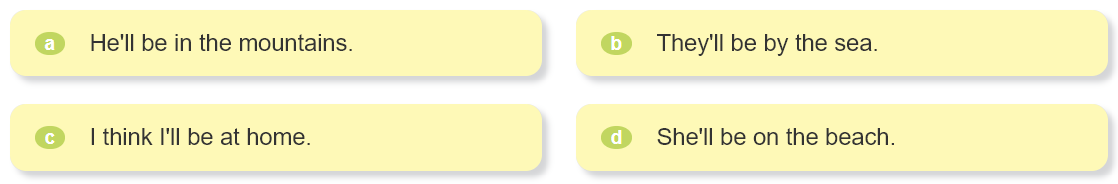 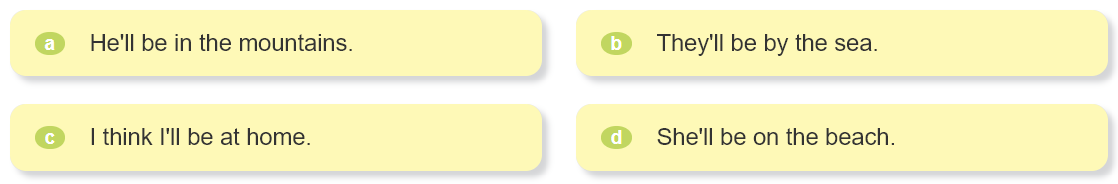 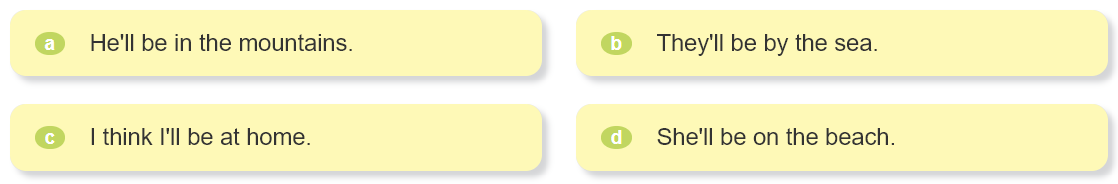 6. Let’s sing.
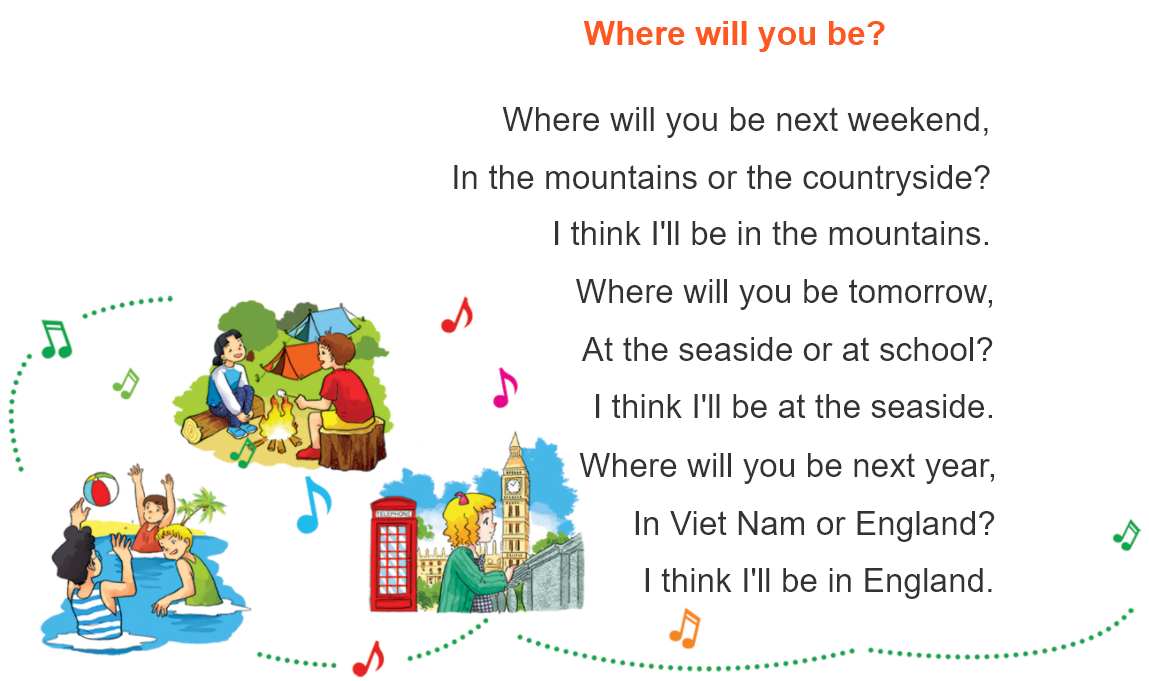 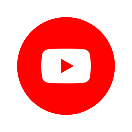 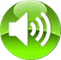